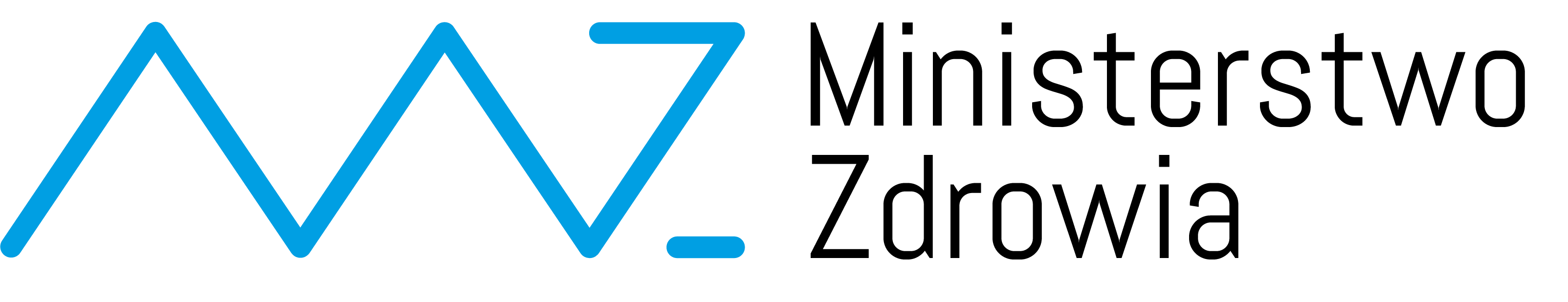 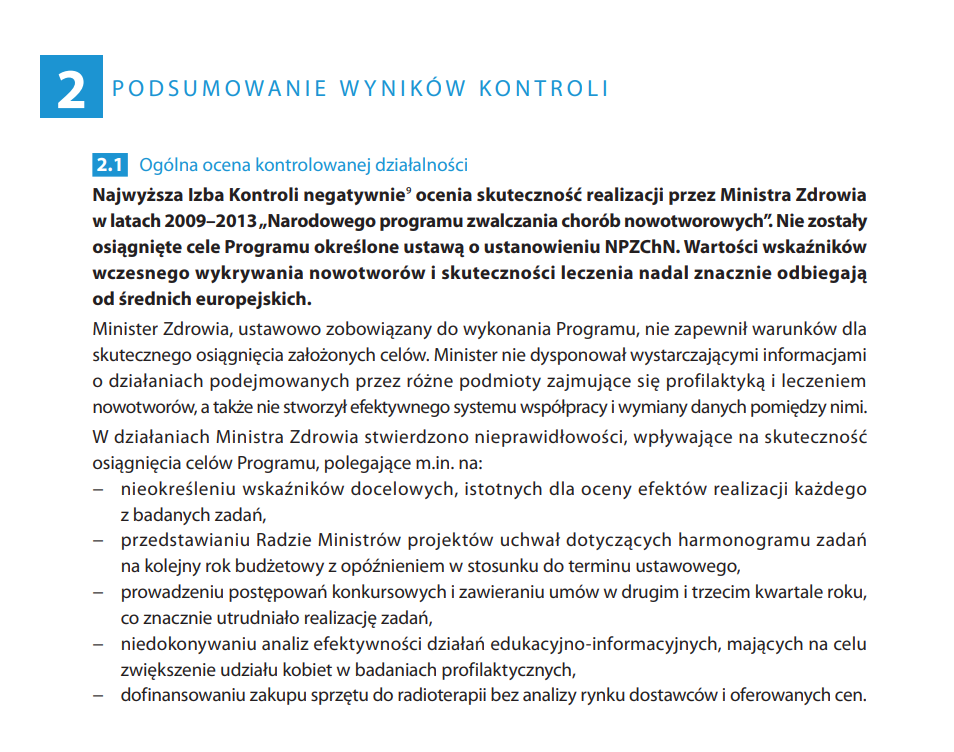 Źródło: https://www.nik.gov.pl/plik/id,6962,vp,8809.pdf
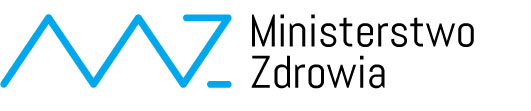 Wydatki na onkologię (mld zł) w latach 2013–2018 oraz prognoza na lata 2019–2020 w podziale na refundację apteczną oraz refundację świadczeń
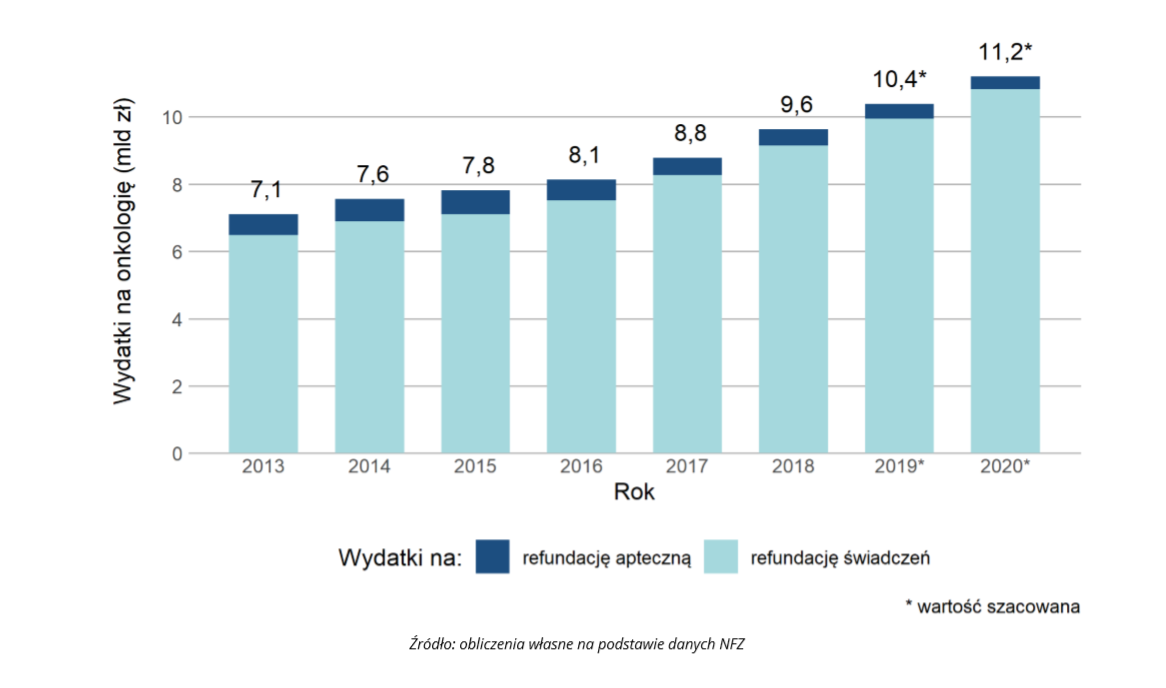 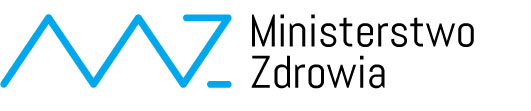 Wsparcie obszaru onkologii 2012-2019 - wartości zakontraktowane w umowach(w mln)
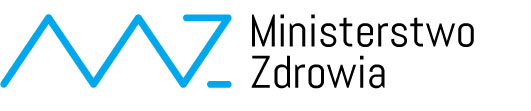 Liczba pacjentów leczonych w ramach onkologicznych programów lekowych
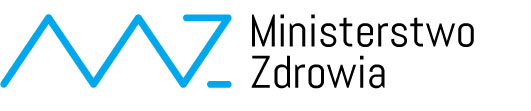 Kwota refundacji programów lekowych onkologicznych w latach 2012 - 2018 (leki i świadczenia łącznie)
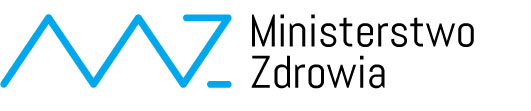 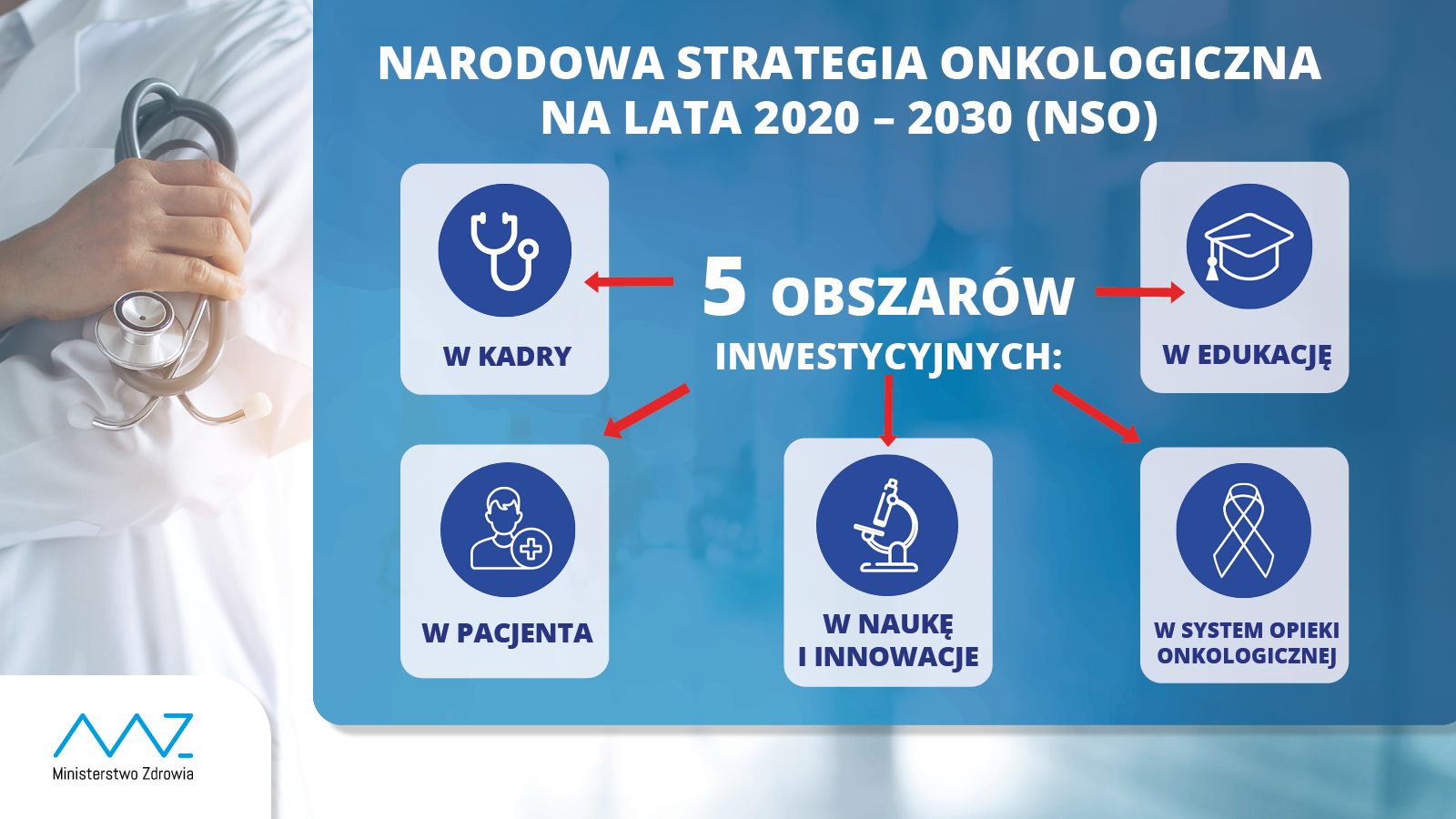 5,1 mld zł
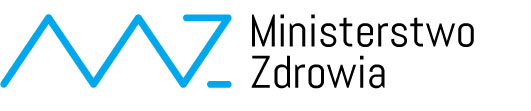